Management sportovních akcí a klubů
nk2434
Sportovní akce
Malá lokální akce   x   OH
Jednorázová  x   opakovaná
Jednodenní   x   vícedenní
Národní   x   mezinárodní   x   globální
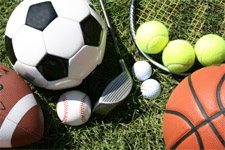 Další dělení sportovních akcí
Přístupnost 
Volně přístupné pro příchozí
Přístupné jen na základě kvalifikací
Přístupné jen výběrově, pro pozvané
Cíl
Ziskové   x   neziskové
Prostředí
Indoor   x   outdoor
Orientace
Diváci
Účastníci
Mix
Jednooborové   x   víceoborové
Frekvence
Vysoká (ligy, poháry,…)
Nízká (Mistrovství, OH,…)
Délka trvání
Krátkodobé
Střednědobé
Dlouhodobé
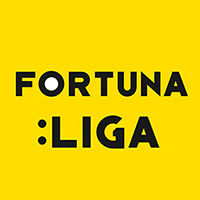 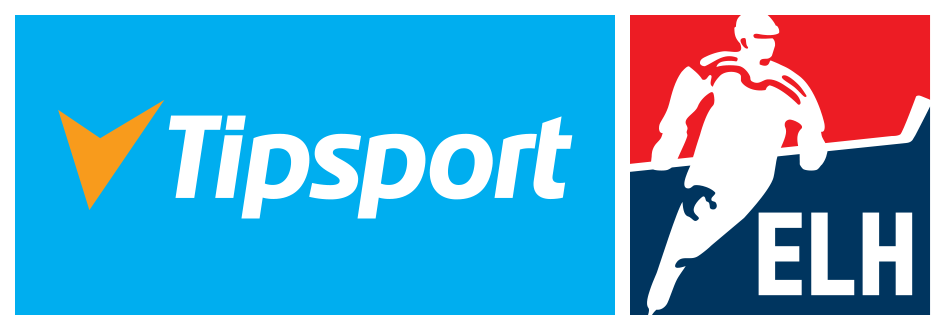 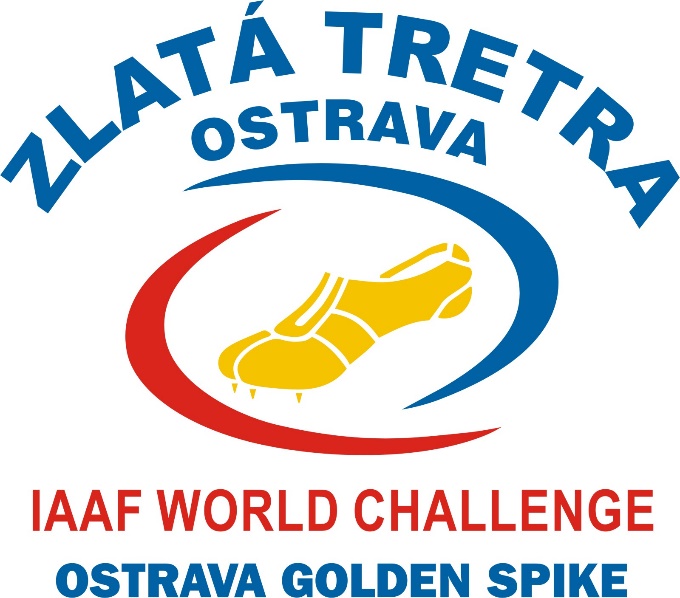 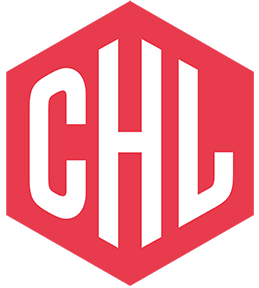 Životní cyklus akce jako projektu
1) Koncept
Záměry
Přínosy a dopady akce
Odhady nákladů a času
Předběžná analýza rizik
2) Definice
Upřesnění a rozšíření výstupů z první fáze
Cíle ( SMART)
Určení subsystémů a jejich jednotlivé určení
Identifikace zdrojů
Nastavení realistického časového rámce
Analýza rizik a plán omezení jejich dopadů
Příprava detailního plánu na realizaci projektu
3) Realizace
Řízení prací a subdodávek
Kontrola postupu podle časového plánu a rozpočtu
Průběžná dokumentace
Komunikace
Kontrola 
Kvality a účinnosti dosažení daných cílů
Tvorba 
Dokumentace a podkladů pro projekt
Plánů a podpory v operačním období
4) Operační období
Užívání / zavedení projektu / akce
Integrace projektu / akce
Hodnocení dopadů (viz fáze Koncepce – přínosy a dopady)
Technologických
Sociálních
Ekonomických
ZPĚTNÁ VAZBA
Pro plánování dalších akcí
Pro hodnocení úrovně spolupracujících systémů
…
5) Vyřazení projektu
Převedení do stadia podpory / odpovědnosti jiné organizace
Převedení zdrojů
Zpracování zkušeností a poznatků z daného projektu
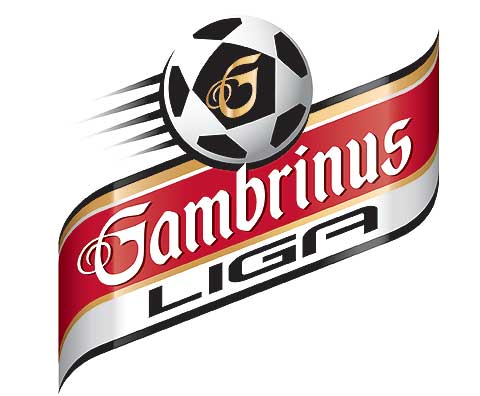 Tyranie trojúhelníku
Čas







Náklady							Rozsah
Čas		= nejobtížněji kontrolovatelný
Náklady	= rostou, je-li primární čas
Rozsah	= čeho má akce/ projekt dosáhnout dle očekávání
Přínosy a výhody
MULTIPLIKAČNÍ EFEKT
Vybudování značky 
Obnova města, architektura
Zlepšená infrastruktura
Budování/ zvýšení hrdosti místních obyvatel
Sociální soudržnost 
Prestiž
Rozšiřování kulturních obzorů místních obyvatel a propagace sportování
Ekonomické dopady
Rizika a nevýhody
Omezení místních obyvatel (hluk, doprava,…)
Bezpečnost
Bezpečnost na sportovních zařízeních 
Stávky 
a protesty
Škody na životním prostředí
Růst nákladů
Riziko krachu SA
Post Event využití
Získání nových/dalších akcí
Náklady na údržbu/další investice
Stakeholders
Plánování 					                  Akce	        	Vypořádání



Plánování
Příprava, organizace, zajišťování zdrojů a dodavatelů
Akce
Vlastní konání, ukončení a uzavření
Vypořádání
Odkazy a dopady
Vyúčtování, ….
PLÁNOVÁNÍ
Sponzoři
Vytvoření sponzorské nabídky
Nabídka a Plnění 
Jednání s potenciálními partnery
Klíč k úspěchu v ČR - menší firmy – osobní kontakty
			       - korporace – tvrdá data sledovanosti 
Média
Pravidelná komunikace se zástupci médií po celý rok
Pořádání tiskových konferencí
Vydávání tiskových zpráv
Prodej TV a mediálních práv
PLÁNOVÁNÍ
Zajištění dopravní obslužnosti v době konání sportovní akce
Zajištění parkovacích ploch pro účastníky
Zajištění individuálních požadavků
Zabezpečení dohledu bezpečnostních složek
Projednání posílení veřejné dopravy v době konání akce
PLÁNOVÁNÍ
Určení hlavních funkcí:
Sportovně-technická
Měření
Výsledky 
Závod
Rozhodčí
Pokladní
Zdravotní zajištění
Doprava
Ubytování
Občerstvení
Informace, hlasatel
Ostraha
PLÁNOVÁNÍ
Sestavení pracovního týmu pro organizaci akce:
Určení a jmenování konkrétních osob
Stanovení pravomocí a odpovědností
Harmonogram pracovních schůzek
Vypracování podrobných pokynů pro účastníky, diváky, média
Rozeslání poštou účastníkům a na oficiální místa (viditelné i na sportovišti) 
Zveřejnění na webových stránkách
O sportovní akci
Pořádajícího oddílu
Sportovního svazu
AKCE
Poslední přípravná schůze
Závěrečná kontrola stanovených úkolů a připravenosti
Určení hlavních stanovišť ředitele a rozhodčích a ujasnění kontaktů na jednotlivé osoby v průběhu akce (tzn. místo, mobil atp.)
Welcome party pro sportovce
Možná úvodní schůzka pro vedoucí zúčastněných týmů
Při vícedenní akci večerní schůzka pro zhodnocení dosavadního průběhu a přijetí opatření pro odstranění nedostatků, příprava na další den
AKCE
Závěr konání sportovní akce
Slavnostní vyhlášení výsledků
Oficiální zakončení akce
Přítomnost partnerů a hostů
Závěrečná tisková konference
Veškerý výsledkový servis
Statistiky z průběhu akce
Závěrečná party pro účastníky /VIP /partnery /hosty
VYPOŘÁDÁNÍ
Závěrečný mediální výstup – tisková zpráva 
Úklid prostoru závodu po skončení akce a odstraňování případných škod 
Balení a odvoz zařízení
Předání prostoru akce
Poděkování všem spolupracovníkům
Uzavření účetnictví akce a konečné vyúčtování
Závěrečná schůzka pořadatelského výboru
Analýzy, hodnocení,…
Cenová politika
Stanovení ceny
Jednotná / rozdílná cena (?)
Vývoj cen v čase 
Před akcí – akce
Napříč sezónami
Důvody změny cen (jaké strategické cíle sledujeme?)
Cíle cenové politiky
Vstup na trh
Zvýšení podílu na trhu
Potlačení konkurence
Maximalizace zisku
Udržení tržního podílu
Segmentace
Odlišné preference lidí / skupin
Individuální přístup 
Způsob komunikace
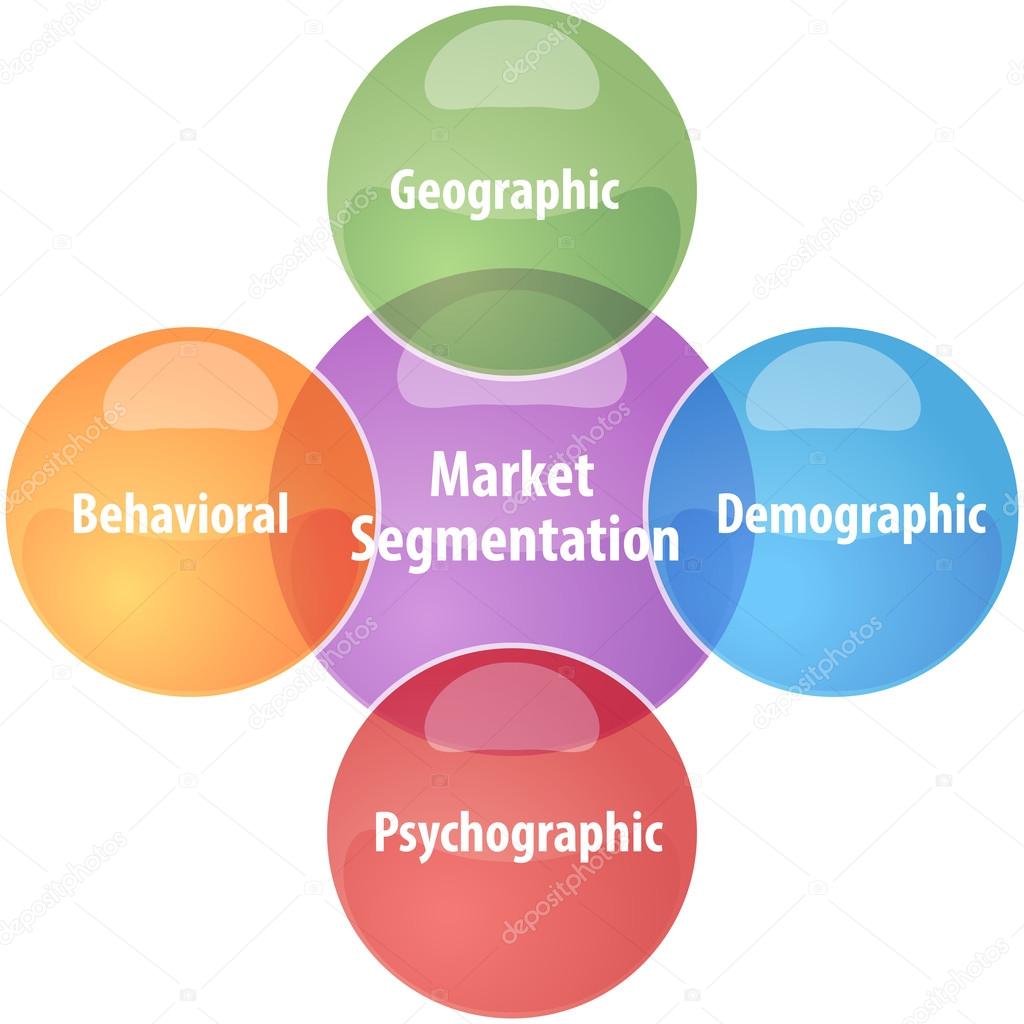 Segmentace
Průměrný fanoušek fotbalu v Brně
Muž, 34 let, podnikatel/ manažer, dokončené středoškolské nebo vysokoškolské vzdělání, plat v průměru 25 tisíc +, z Brna a nejbližšího okolí
Dotazníkové šetření